Cows can graze high quality stockpile
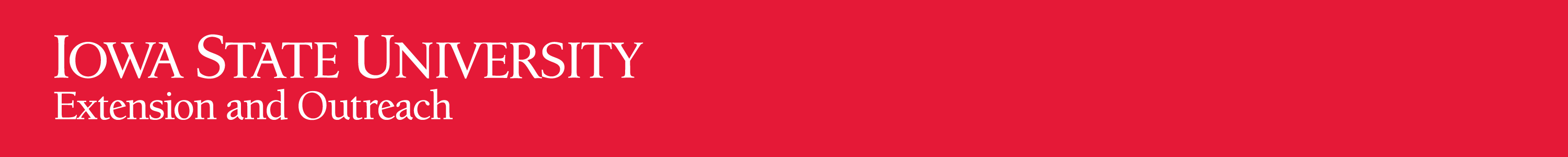 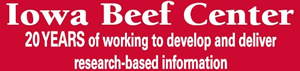